Окружающий мир как иерархическая система
Микромир
Макромир
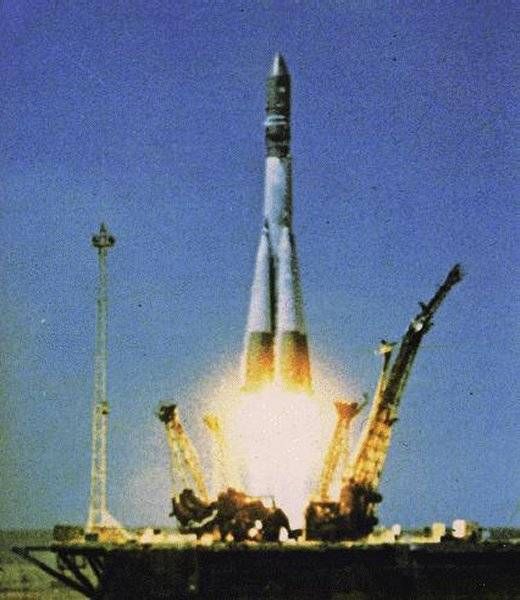 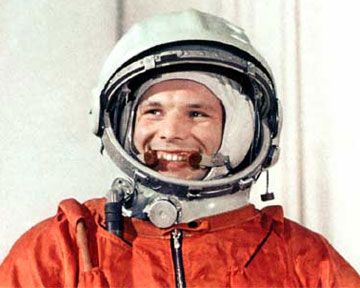 Мегамир
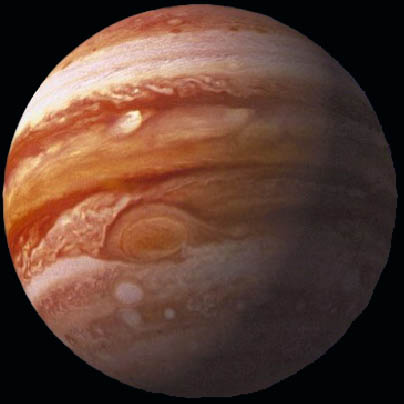 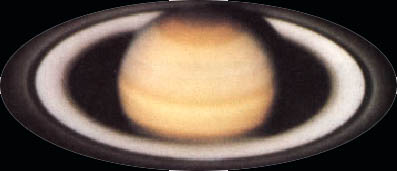 Мегамир
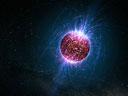 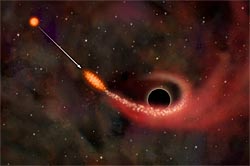 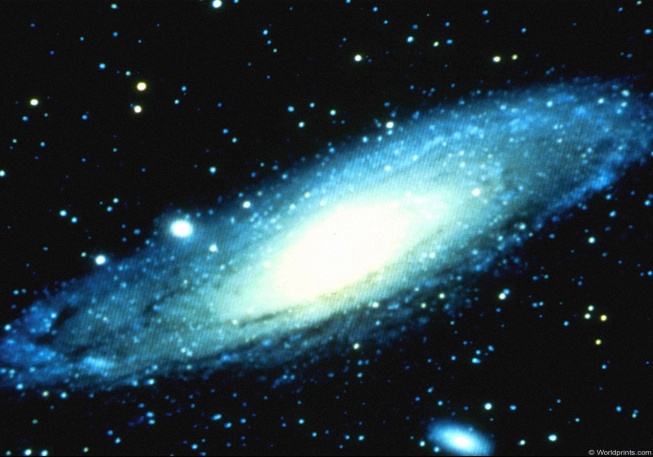 нейтронная звезда
черная дыра
межгалактическая 
среда
Мегамир
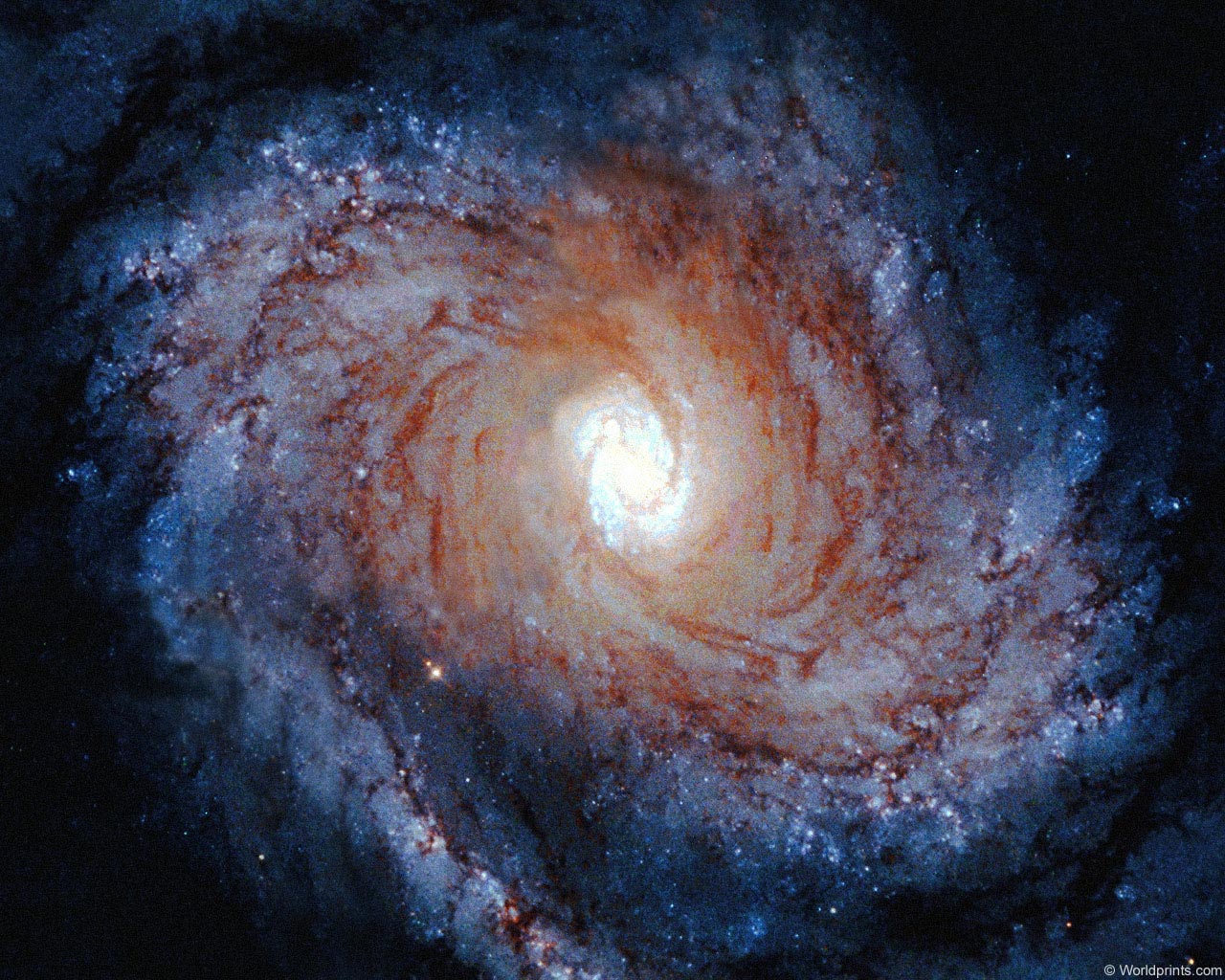 Мегамир